A Simple Model for Marine Radar Images of the Ocean Surface
David R. Lyzenga
David T. Walker
SRI International, Inc.
Ann Arbor, MI
SOMaR-3 Workshop
July 14-16, 2015
Seattle, WA
Bragg Scattering
According to the small-perturbation method (e.g. Valenzuela, 1978) the normalized radar cross section of the ocean surface can be written as
	
	where   is the local incidence angle,  is the azimuthal angle, k is the radar wavenumber, gpp( ) is the first-order Bragg scattering coefficient,
	kB = 2k sin  is the Bragg wavenumber, and S(k,)  is the wave spectrum
At low grazing angles, and for horizontal polarization, this reduces to

	where				 ,  and		         where r  is the radial component of the surface slope, h is the antenna height, and r is the range distance
Approximation of Log Function
Most marine navigational radars employ a logarithmic amplifier, and the video signal (or image intensity) can be written as I = a log(Pr /Pn +1) where Pr is the received power and Pn is the noise power
Coincidentally, the log function is closely approximated by the fourth root function, i.e. 			     for 0 < Pr /Pn < 200
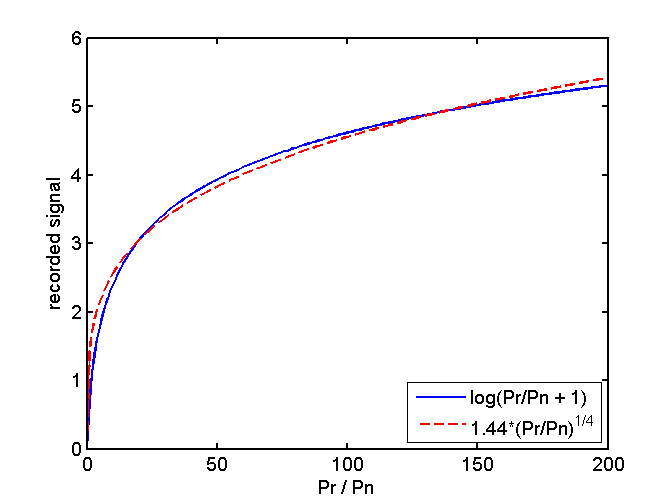 Log-Amplified Signal Model
Combining this approximation for the log function with the Bragg scattering model for low grazing angles, and including an r -3  falloff in the received power, we have the expression
	for the log-amplified video signal or image intensity, neglecting antenna gain variations

If there were no wave shadowing, averaging this signal over time would yield the result
	since r  = 0
Wave Shadowing Effects
From simple geometric considerations, the mean surface slope within any geometrically shadowed region can be shown to be equal to –h/r (for r » h »  )
The ensemble-averaged slope in partially shadowed regions can then be written as r  = fs rs  + (1 – fs)ri  = 0  where  fs is the shadowing fraction, rs  = –h/r is the mean slope in shadowed regions, and ri  is the mean slope in illuminated (unshadowed) regions
The average surface slope in unshadowed regions is therefore
				 ri  = (h/r) fs / (1 – fs)
The time-averaged signal in partially shadowed regions is then
Comparisons With Marine Radar Data
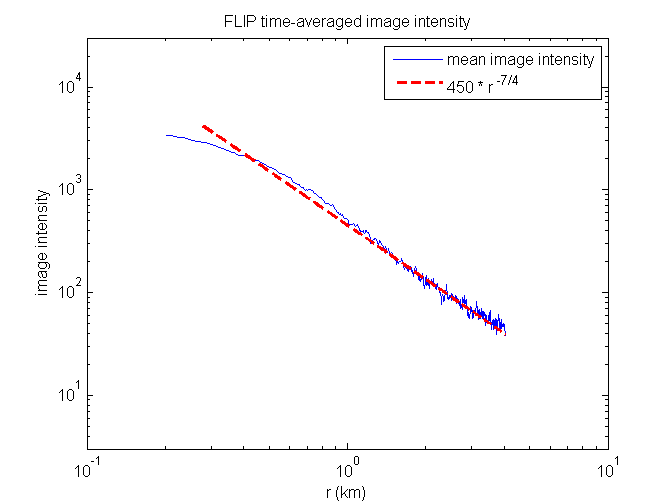 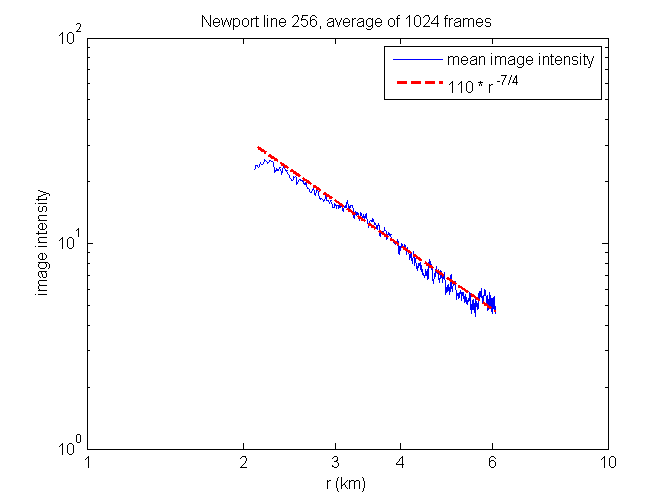 Time-averaged X-band image intensities collected near Newport, Oregon (courtesy Merrick Haller, Oregon State University)
Time-averaged X-band image intensities collected from FLIP during Hi-Res experiment (courtesy Eric Terrill, Scripps Institution)
Surface Slope Estimation
Using the previously described model, the radial component of the surface slope can be estimated as
				            where			          ,
		   is the image intensity and              represents a suitable ensemble average (possibly a low-pass filtered version) of the image intensity
This relationship is assumed to be valid in unshadowed regions: within shadowed portions of the surface 	        and 		     , and this equation yields an estimated slope of  – h / r, which is a valid estimate of the slope at the first shadowed point and of the mean slope within the shadowed region